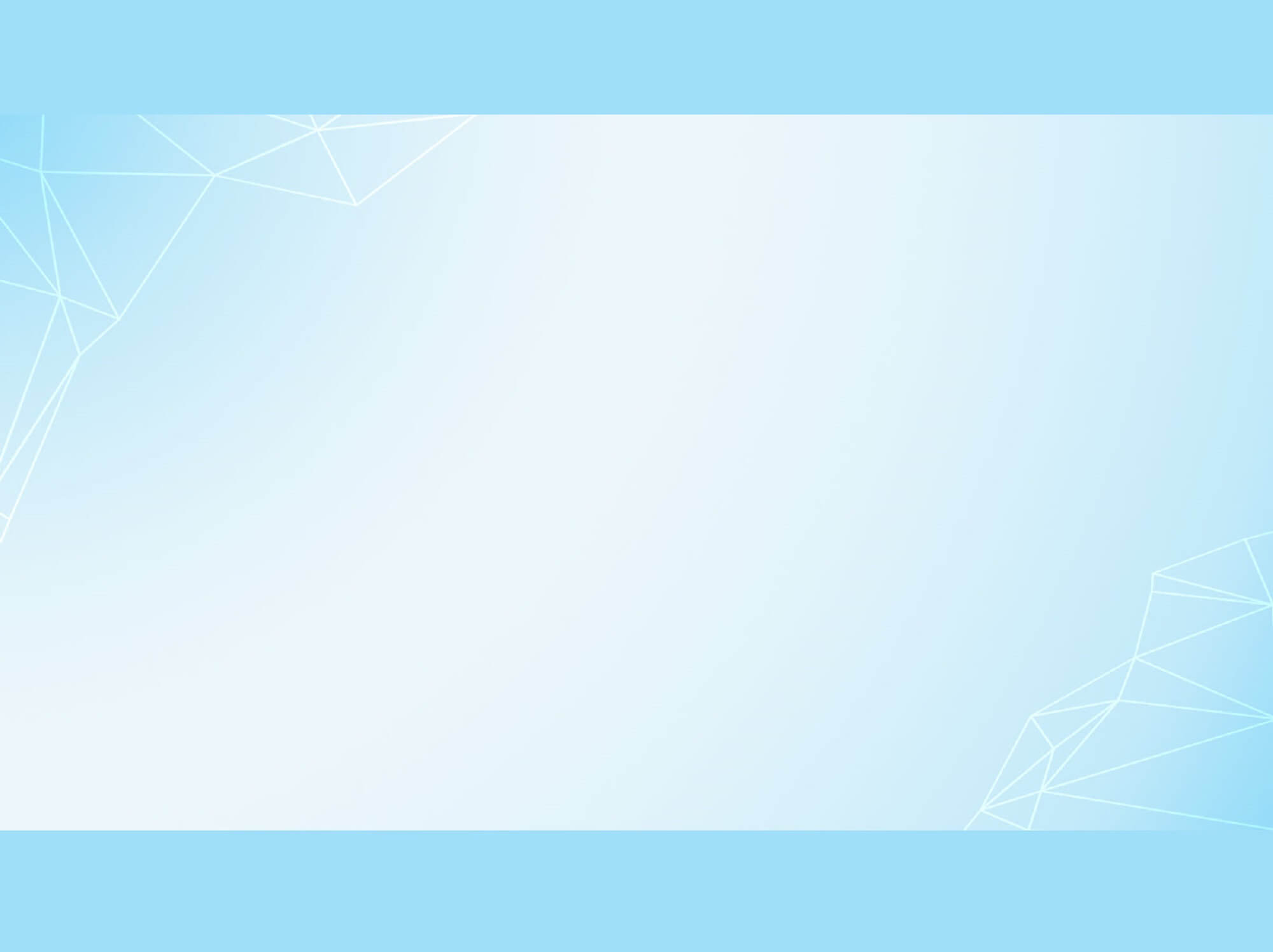 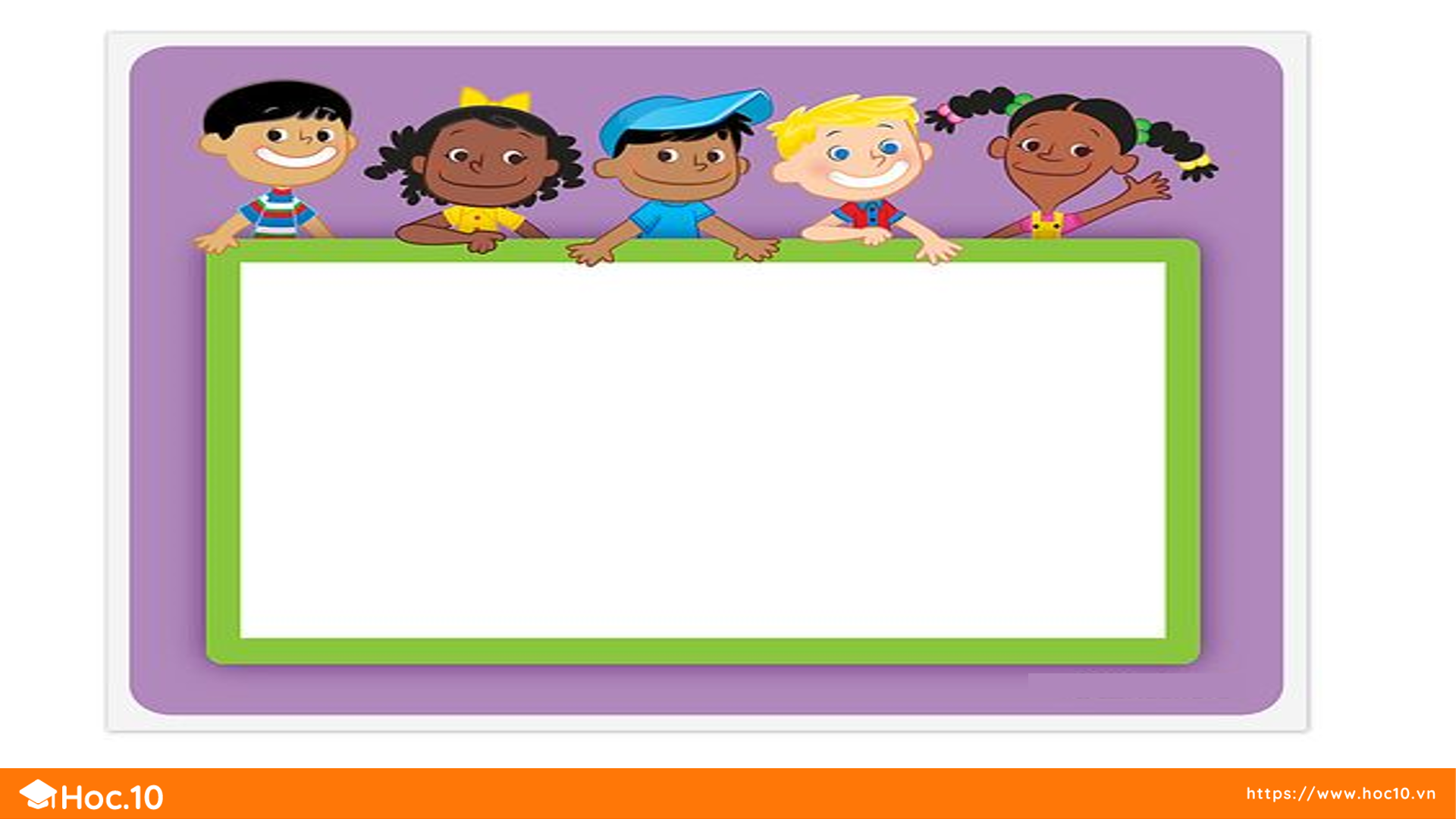 Tuần 3 – Tiết 11
Bài 7: CÁC SỐ CÓ NHIỀU CHỮ SỐ
 (tiếp theo)
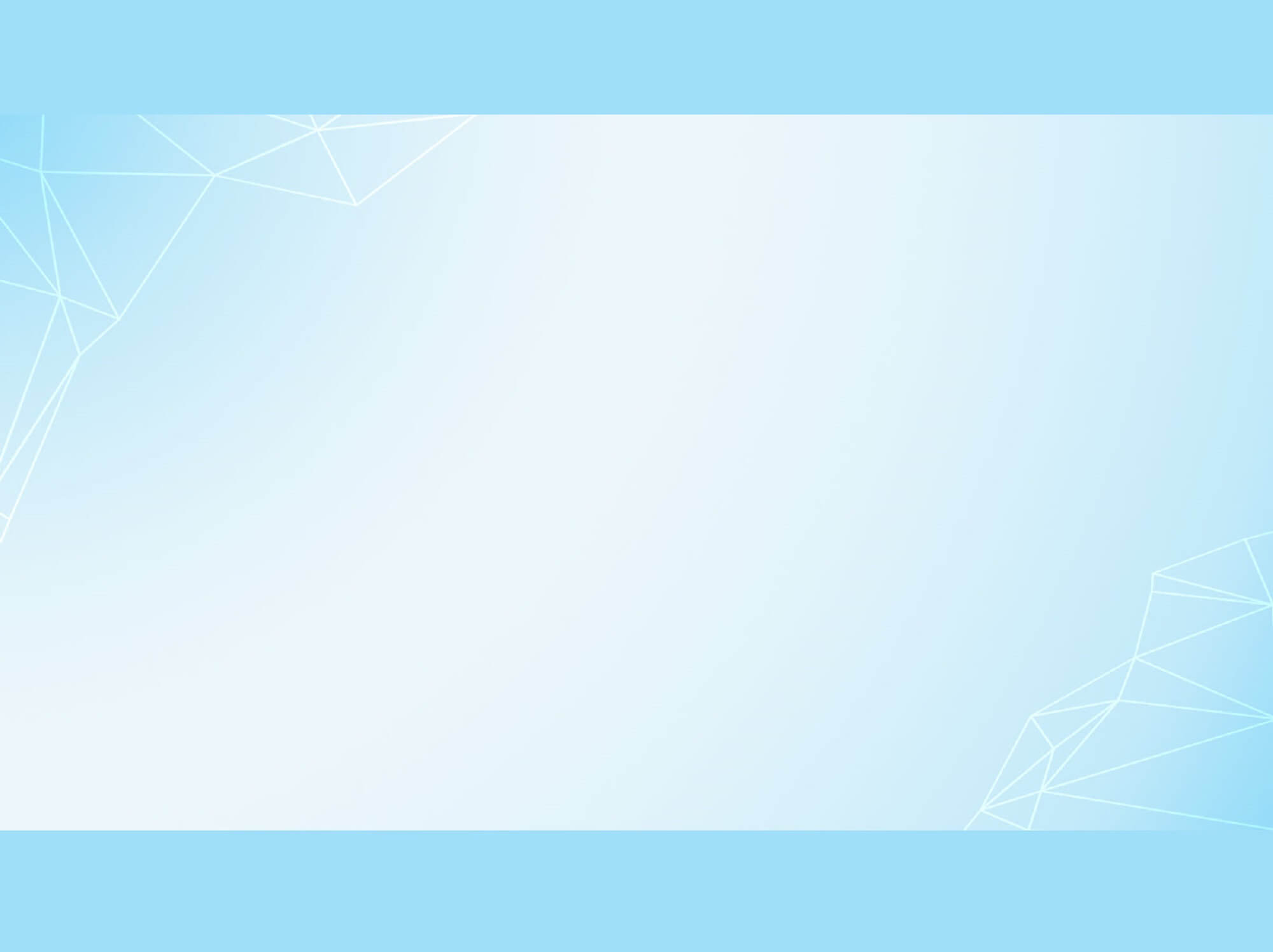 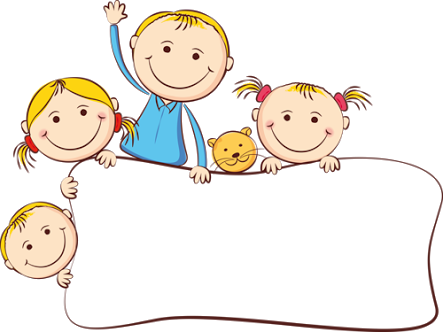 KHỞI ĐỘNG
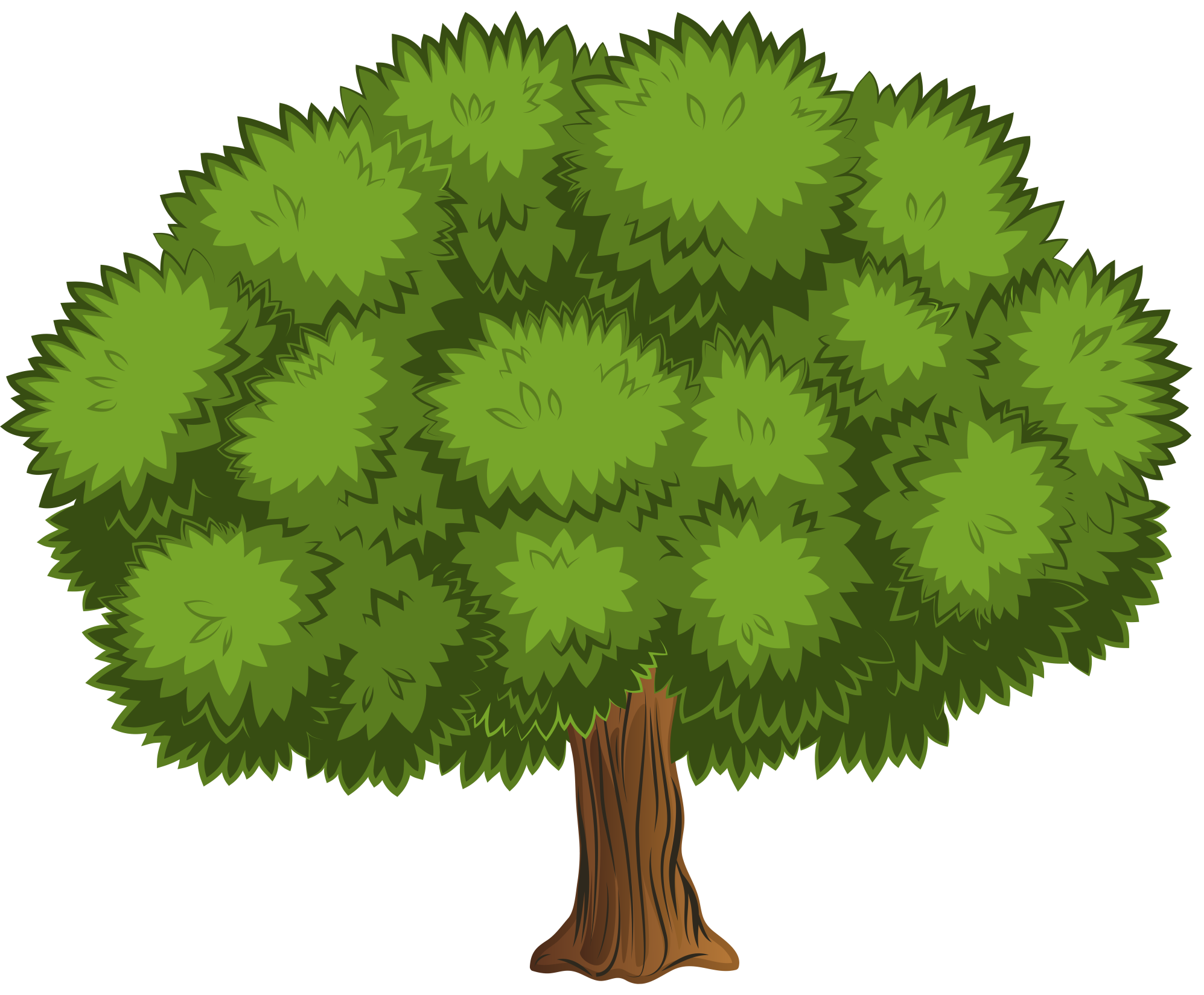 MÓN QUÀ TẶNG CÔ
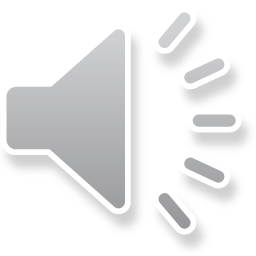 Hoa tốt bụng
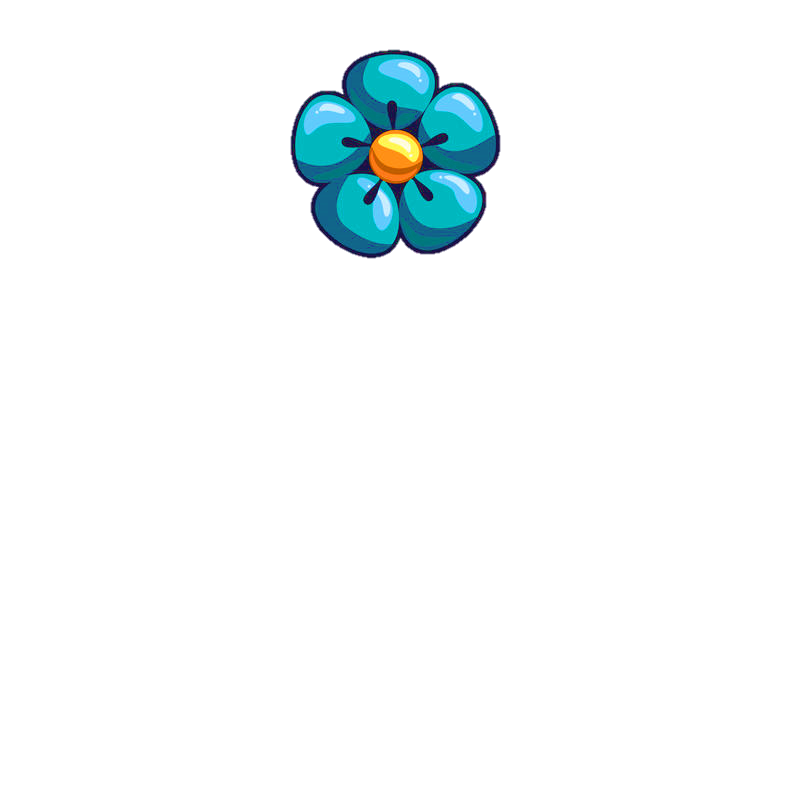 Hoa ngoan ngoãn
Hoa điểm tốt
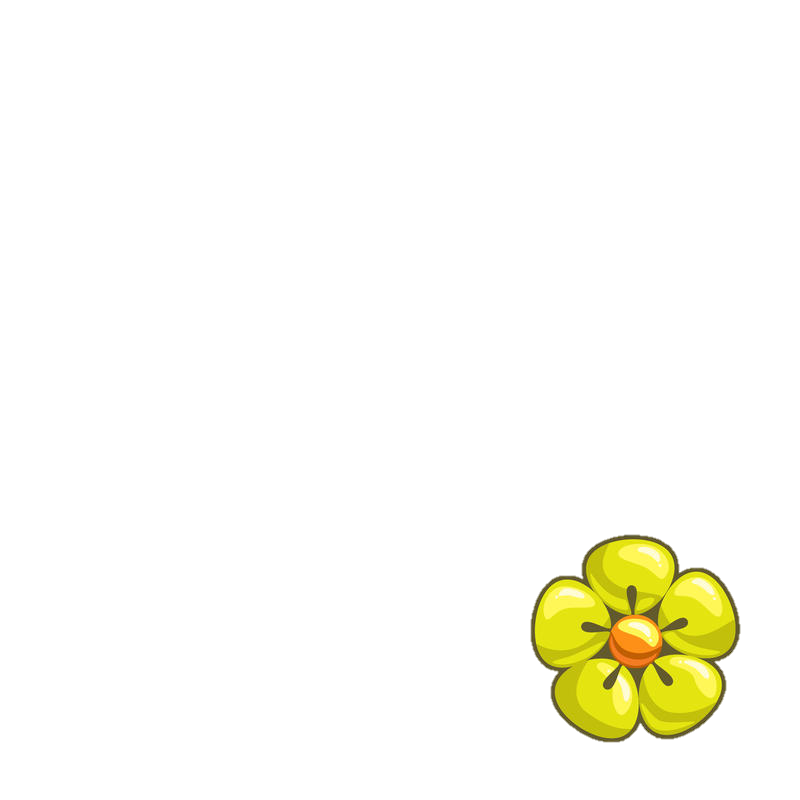 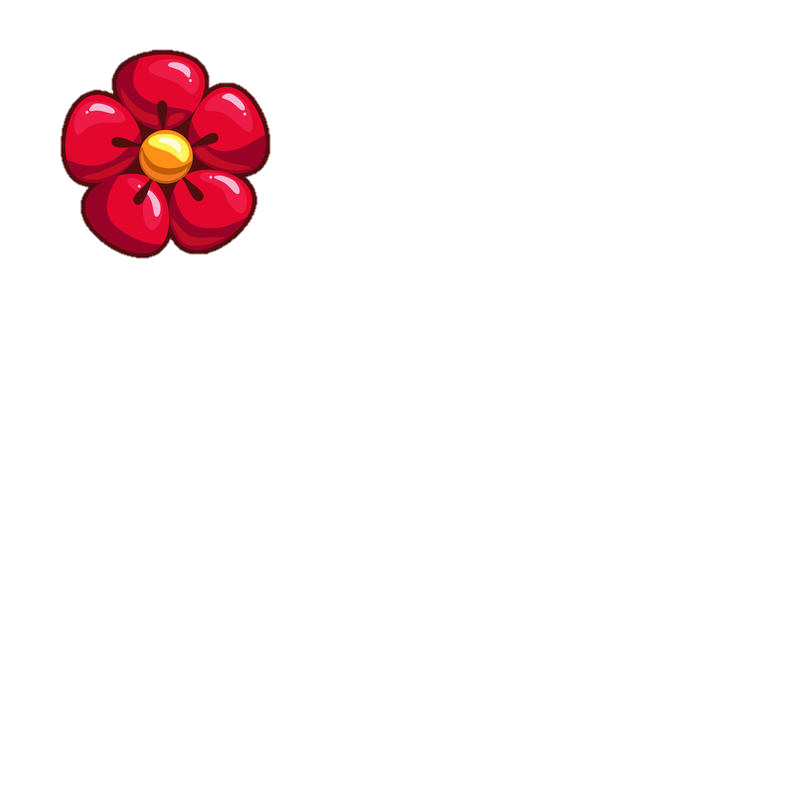 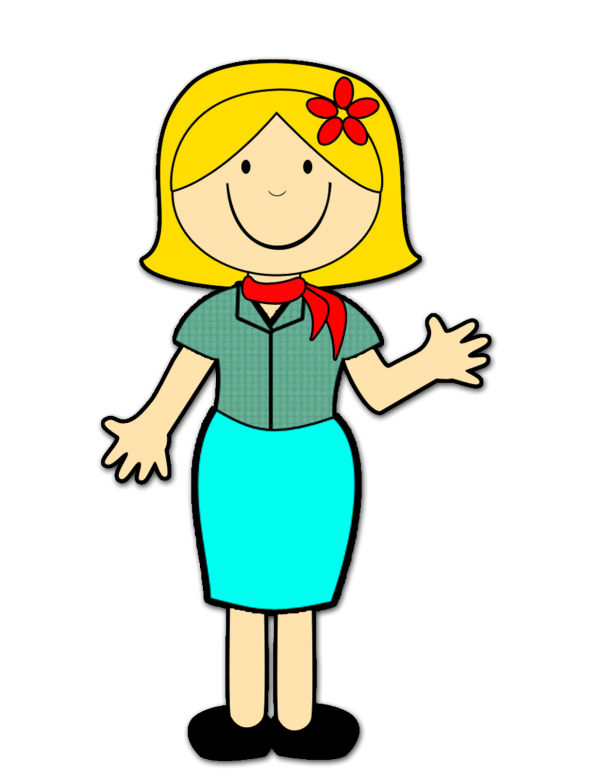 Hoa biết ơn
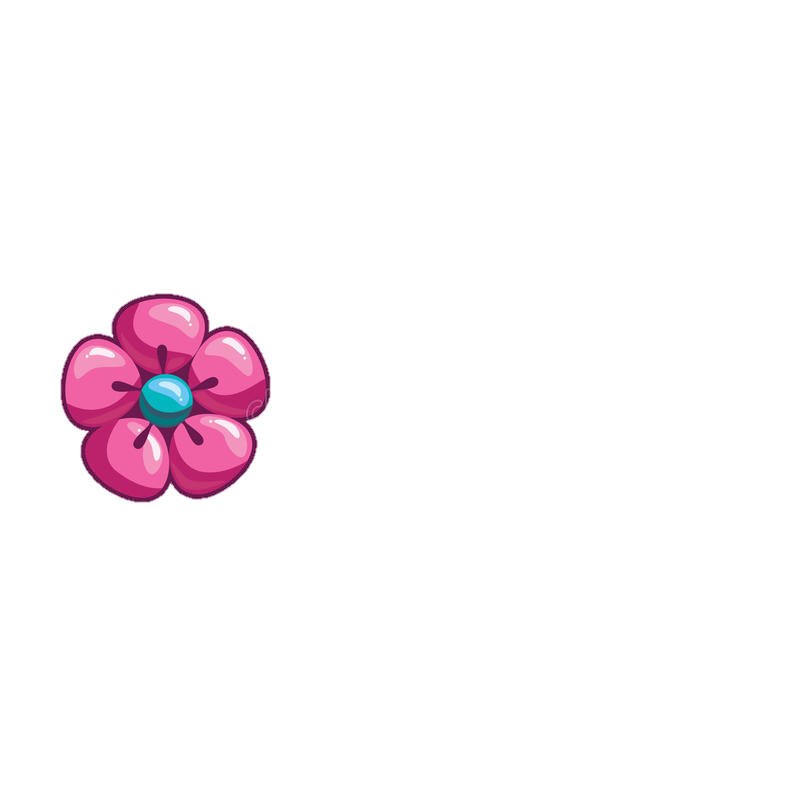 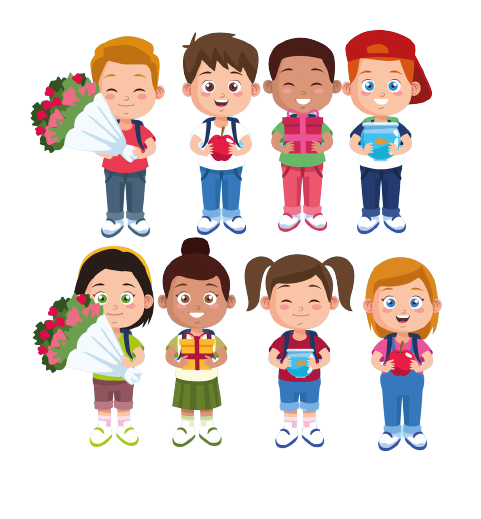 [Speaker Notes: Click vào hoa để tới câu hỏi. Tại slide câu hỏi, click vào hoa để quay về
Click vào nền hoặc nhấn enter để ra hình ảnh các bạn nhỏ tặng quà cô ngày 20/11
Click vào hình 4 bạn nhỏ để tới bài học]
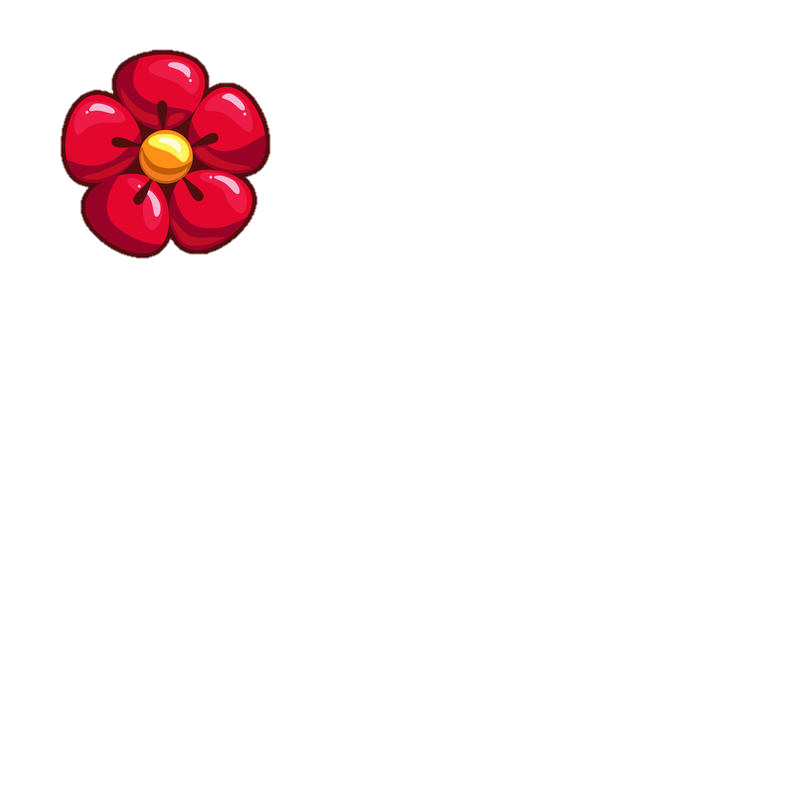 Số “Ba trăm mười bốn triệu không trăm chín mươi bốn nghìn hai trăm linh bốn” viết là:
A. 314 094 204
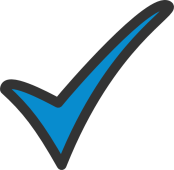 B. 314 904 204
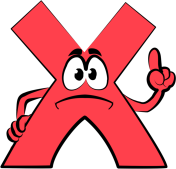 C. 314 049 204
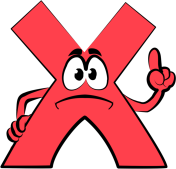 [Speaker Notes: CLICK VÀO A B C ĐỂ RA ĐÁP ÁN ĐÚNG SAI]
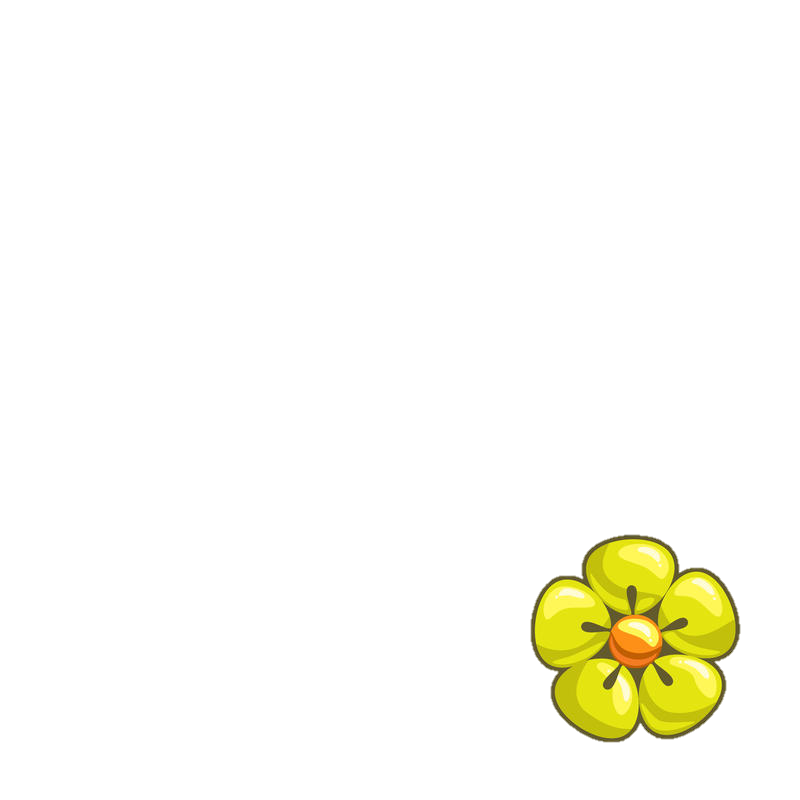 Đọc số:  1 045 218
A. Một triệu không trăm bốn mươi lăm nghìn hai trăm mười tám
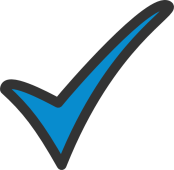 B. Một triệu không bốn mươi lăm nghìn hai trăm mười tám
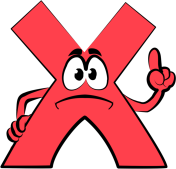 C. Một triệu không trăm bốn mươi lăm hai trăm mười tám
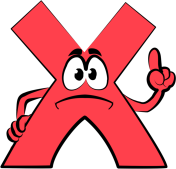 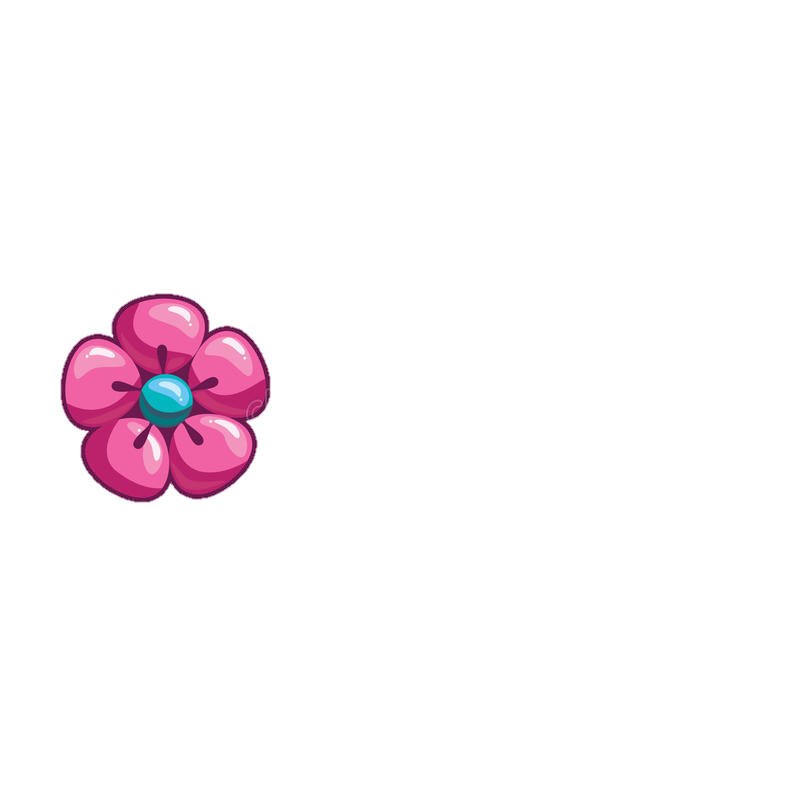 Nêu giá trị chữ số 5 của số 11 501 324 ?
A. 50 000
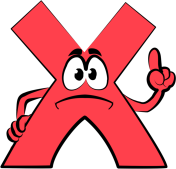 B. 500 000
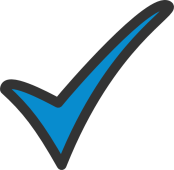 C. 5 000 000
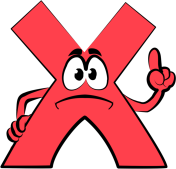 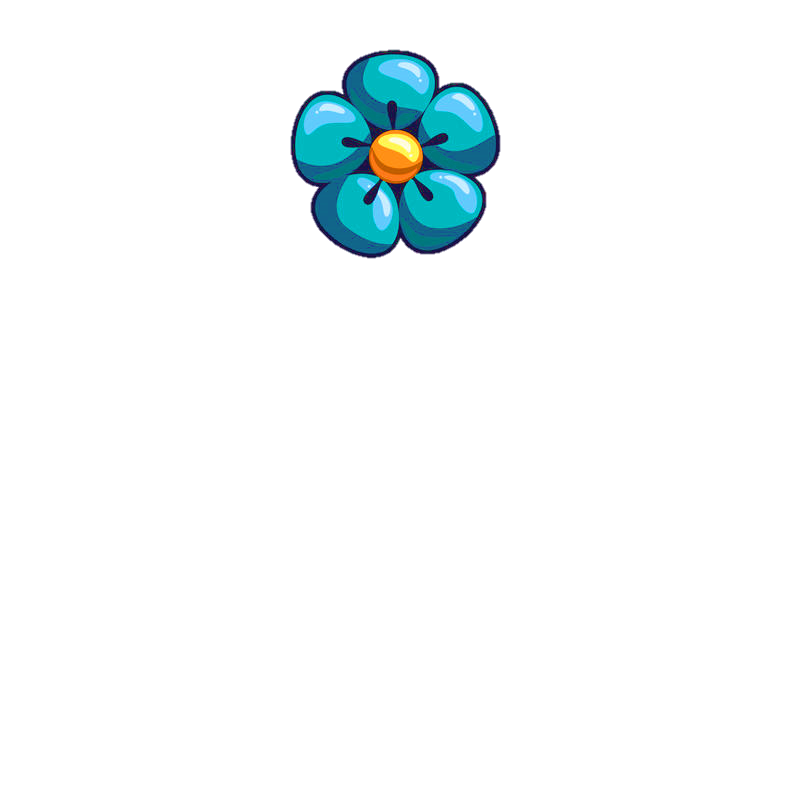 Chọn ý đúng:
A. Hàng đơn vị, hàng chục thuộc lớp đơn vị.
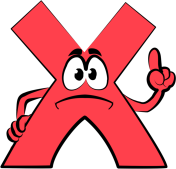 B. Hàng nghìn, hàng chục nghìn, hàng trăm thuộc lớp nghìn.
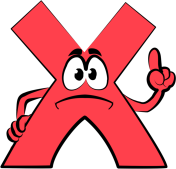 C. Hàng triệu, hàng chục triệu, hàng trăm triệu thuộc lớp triệu.
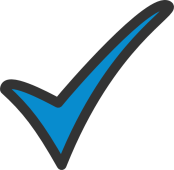 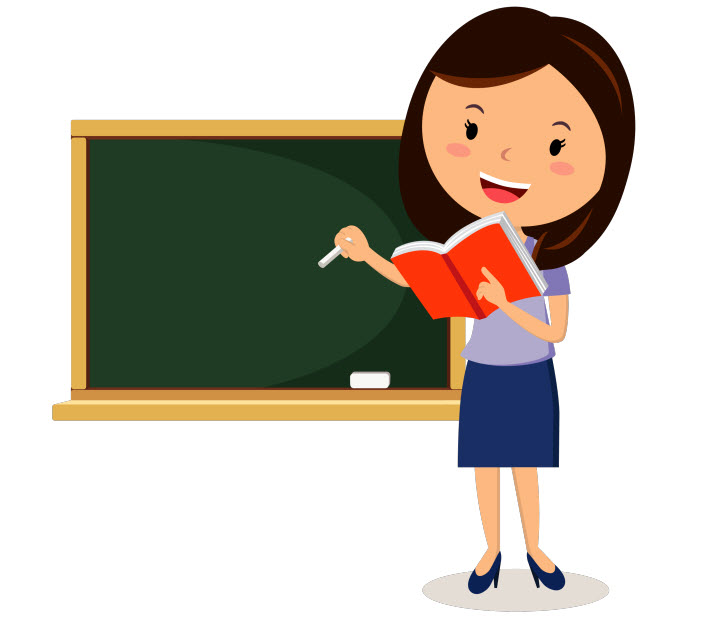 LUYỆN TẬP 
THỰC HÀNH
Viết mỗi số sau thành tổng (theo mẫu):
3
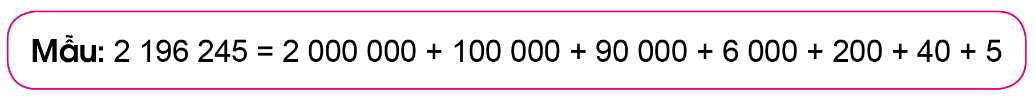 3 195 204 =
3 000 000 + 100 000 + 90 000 + 5 000 + 200 + 4
700 000+ 4 000 + 90
704 090 =
32 000 450 =
32 000 450 = 32 000 000 + 400 + 50
68 041 071 =
60 000 000 + 8 000 000 + 40 000 + 1 000 + 70 + 1
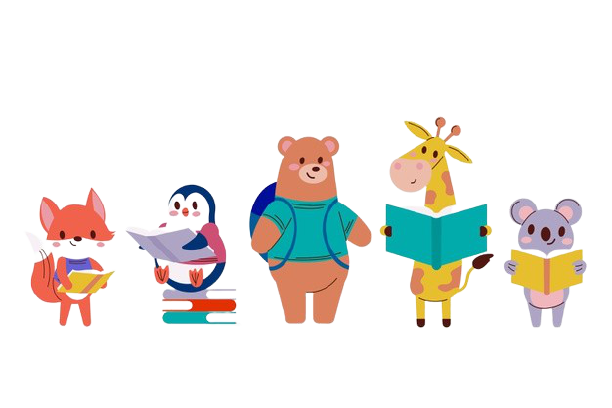 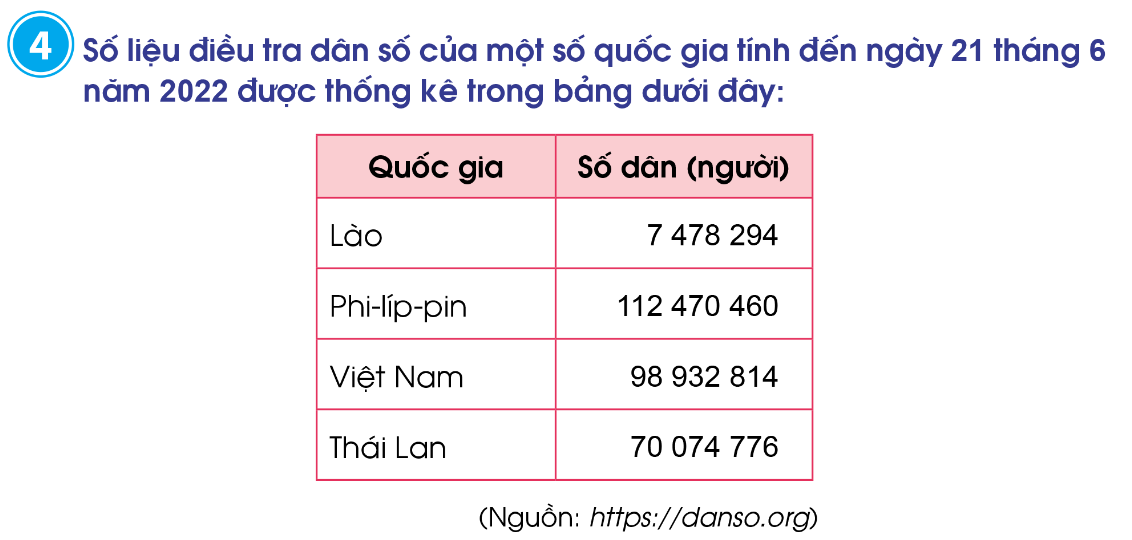 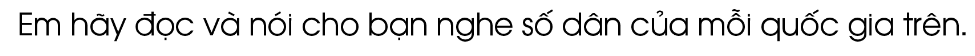 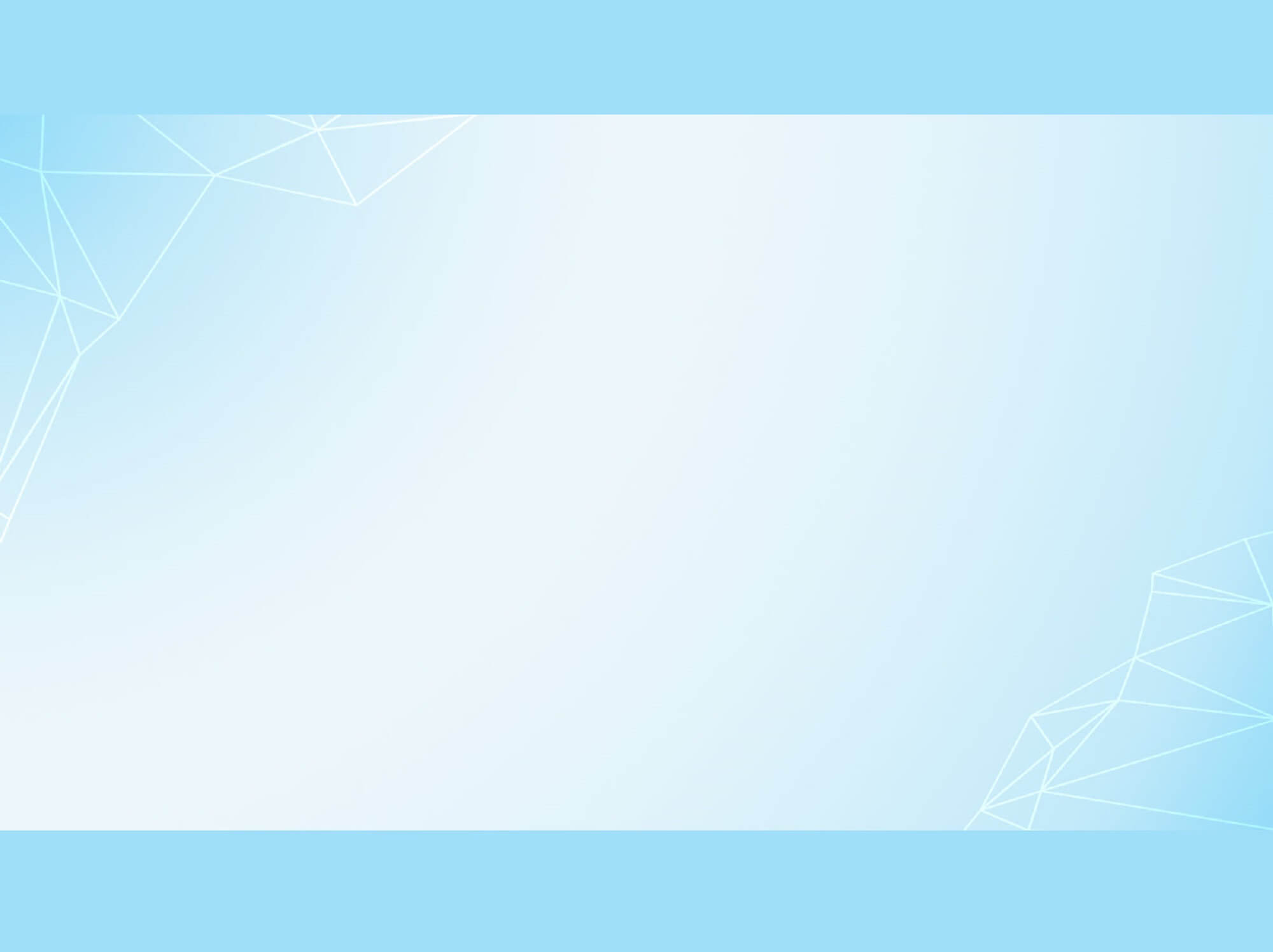 THẢO LUẬN NHÓM VÀ BÁO CÁO KẾT QUẢ
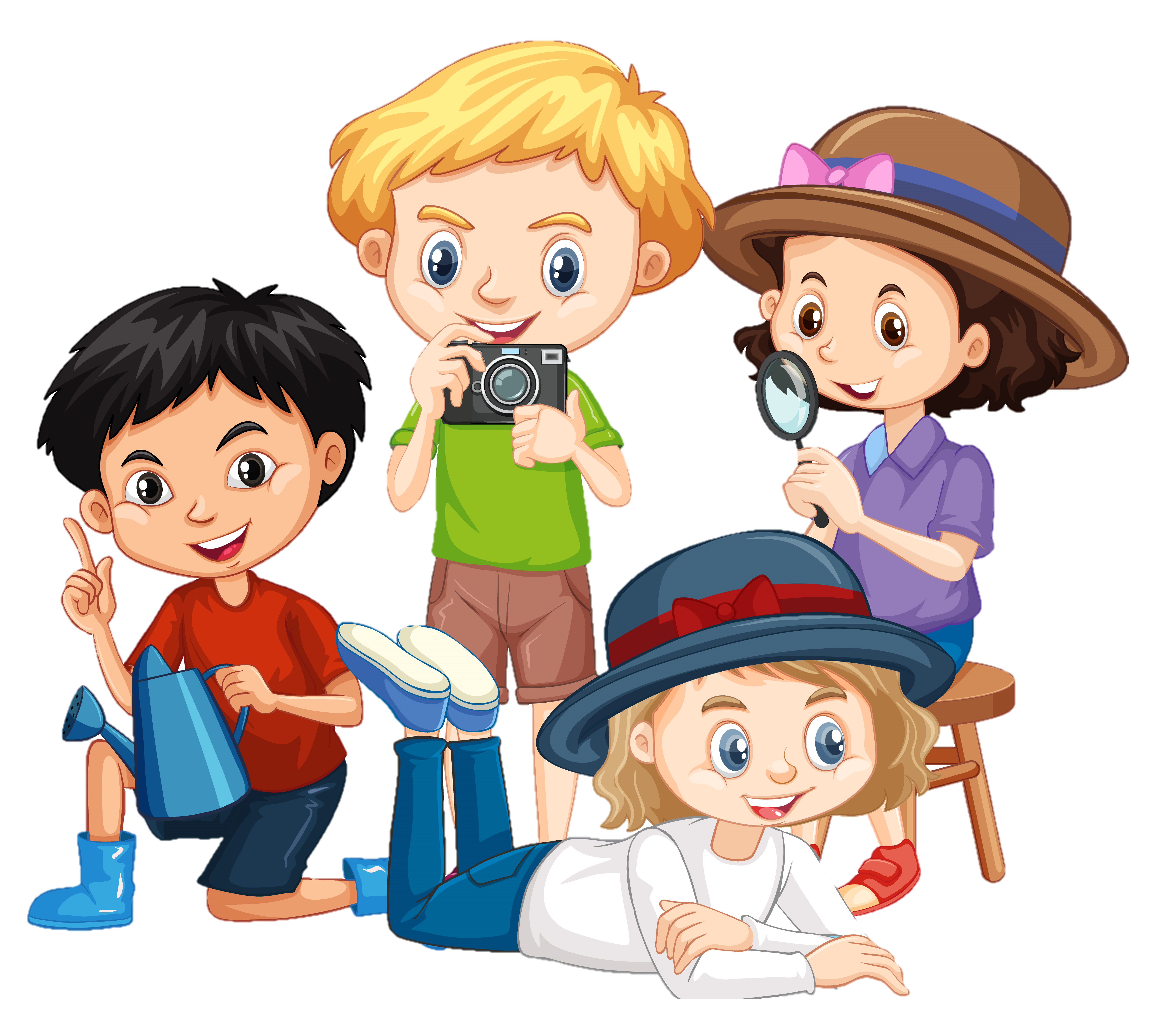 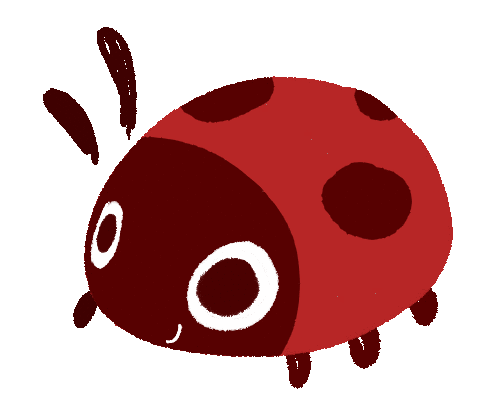 TRÒ CHƠI POWERPOINT
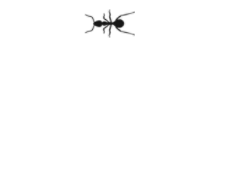 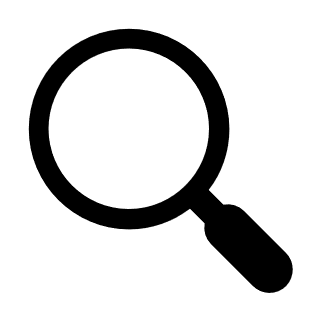 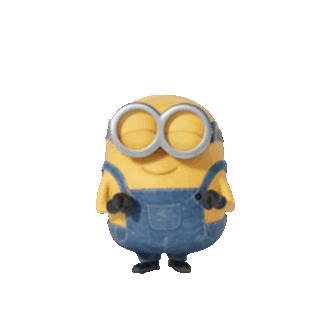 TÌM MẬT MÃ
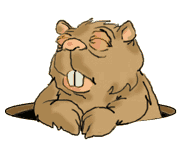 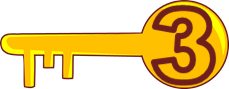 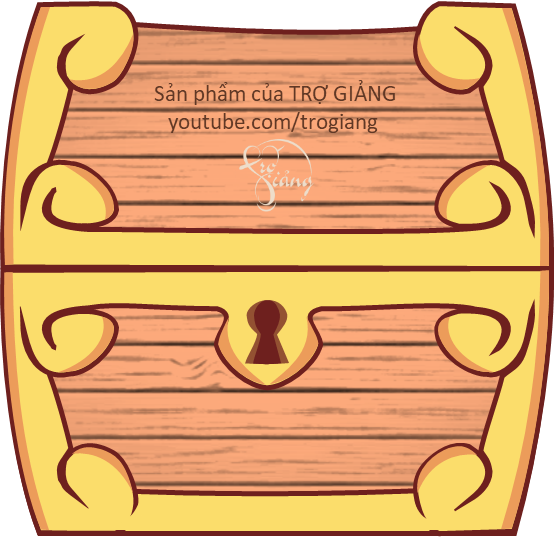 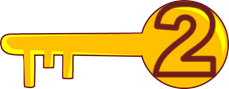 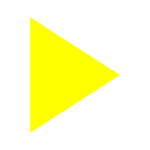 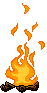 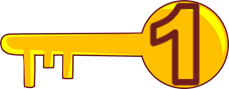 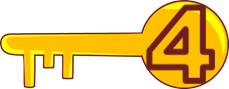 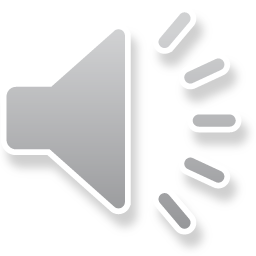 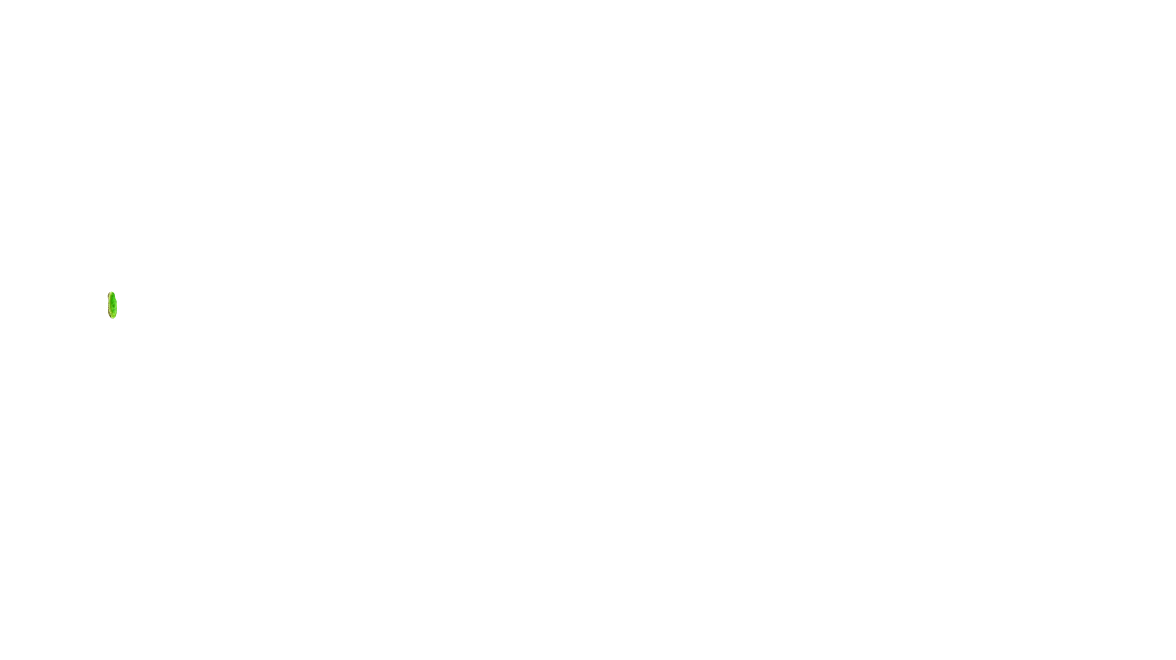 Tìm mật mã để mở chiếc két, biết rằng đó là một số có sáu chữ số với những thông tin sau:
- Chữ số hàng trăm nghìn lớn hơn 2 và nhỏ hơn 4.
- Chữ số hàng đơn vị là số lớn nhất có một chữ số.
- Chữ số hàng chục bằng chữ số hàng trăm.
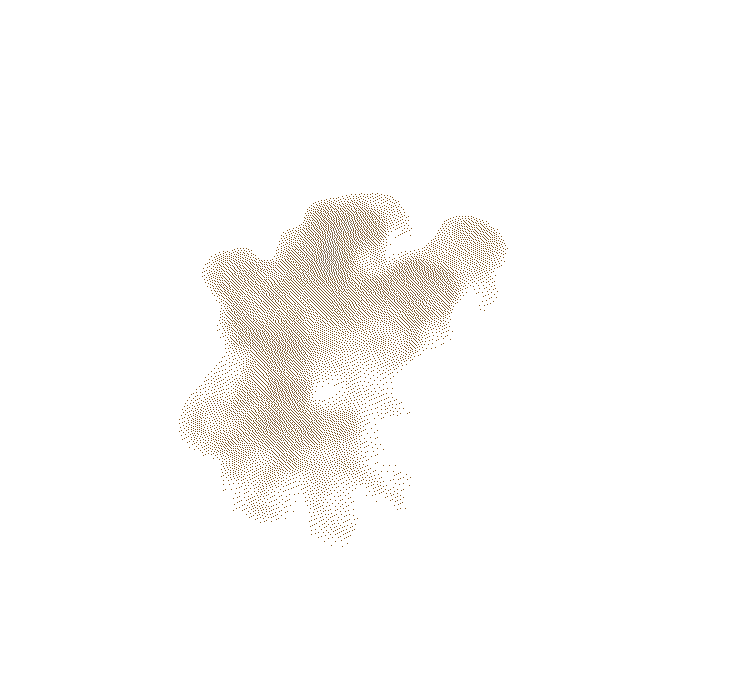 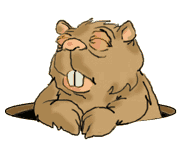 - Chữ số hàng nghìn là 7.
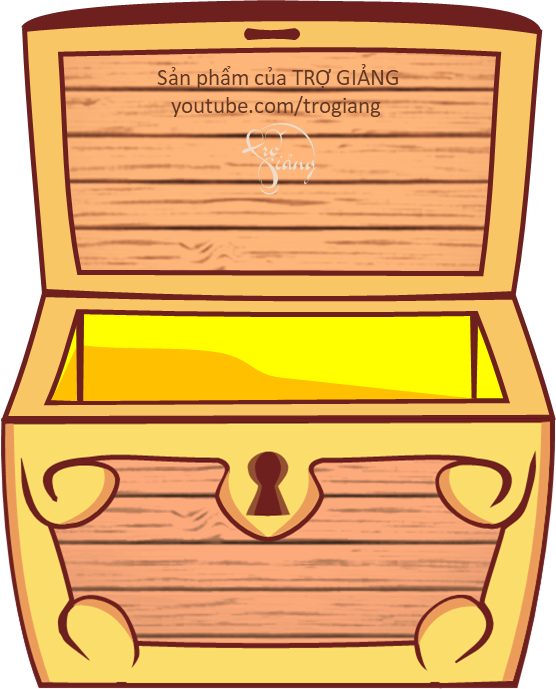 - Chữ số hàng chục là 2.
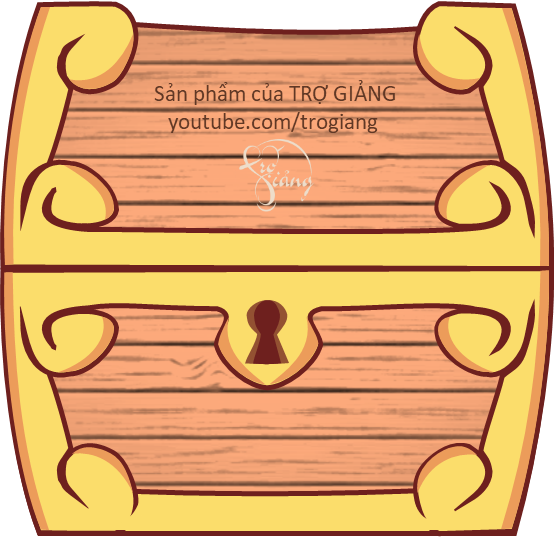 - Chữ số hàng chục nghìn là 0.
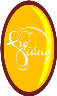 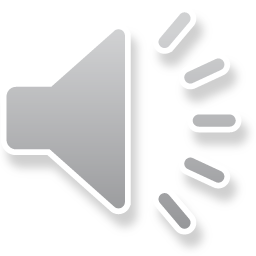 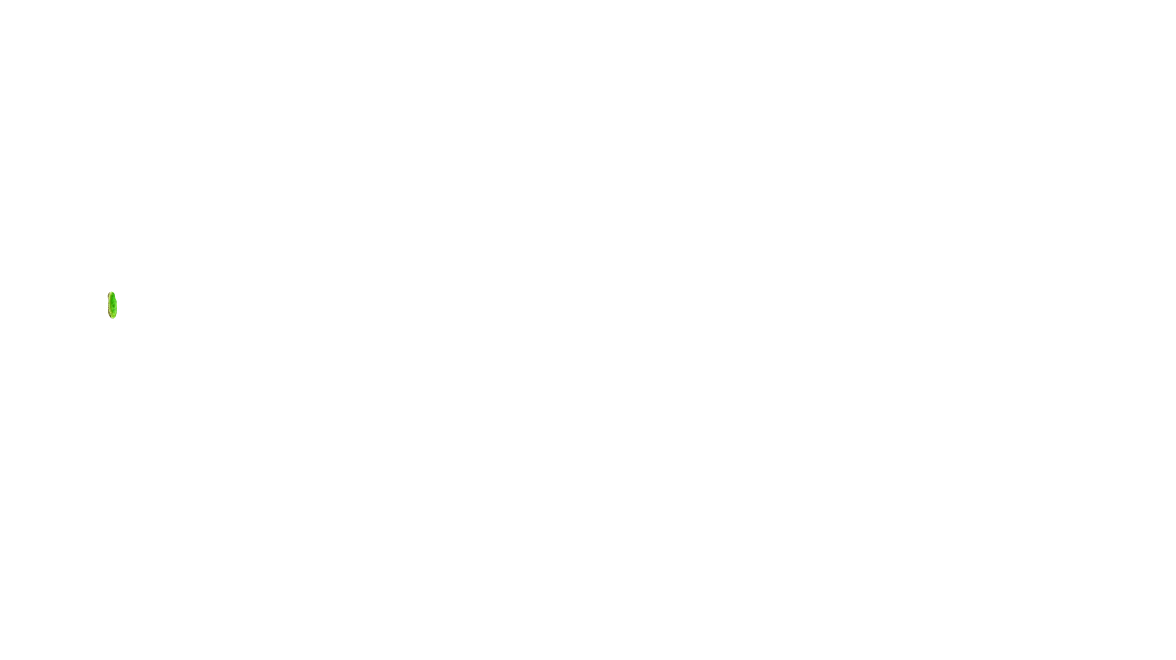 - Chữ số hàng trăm nghìn lớn hơn 2 và nhỏ hơn 4.
- Chữ số hàng đơn vị là số lớn nhất có một chữ số.
- Chữ số hàng chục bằng chữ số hàng trăm.
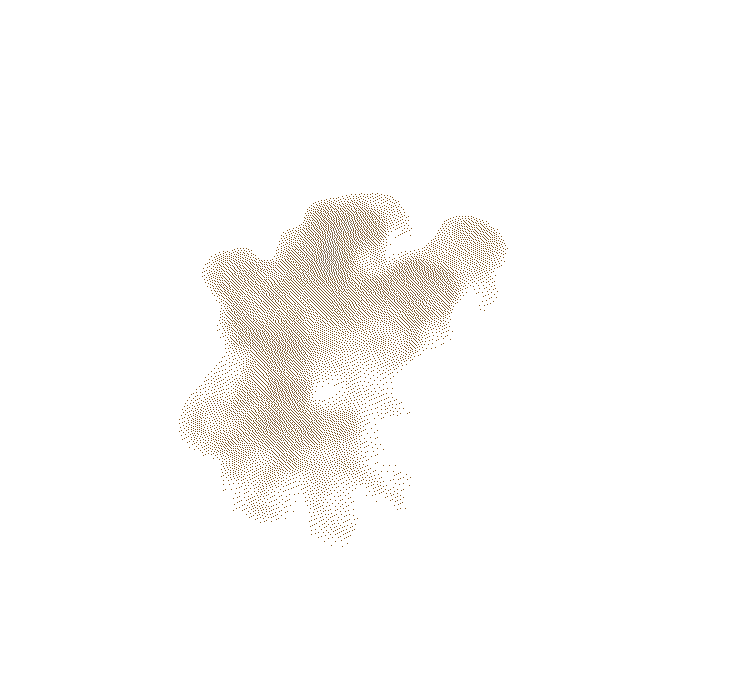 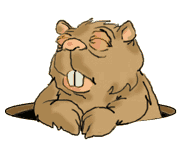 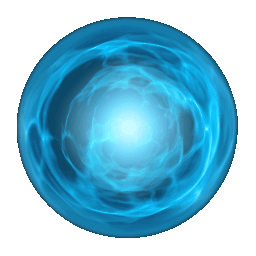 - Chữ số hàng nghìn là 7.
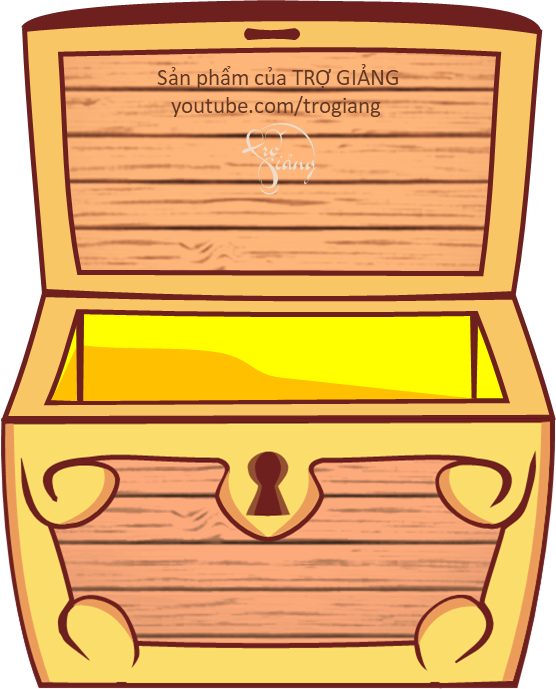 Tri thức là kho báu quý giá nhất
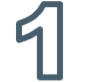 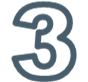 407 229
307 299
- Chữ số hàng chục là 2.
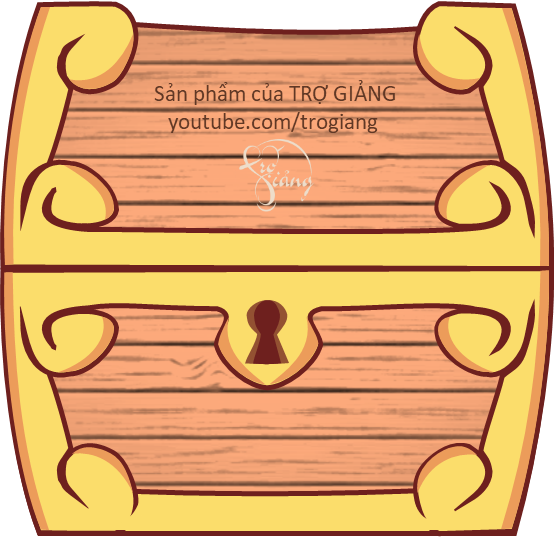 - Chữ số hàng chục nghìn là 0.
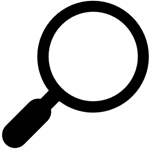 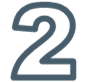 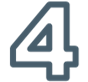 307 229
407 329
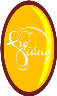 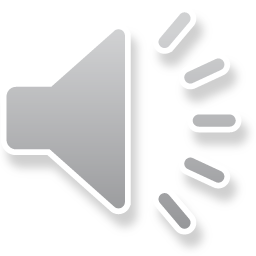 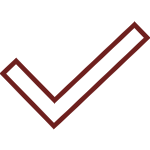 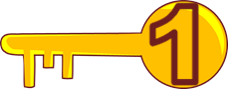 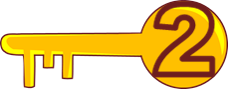 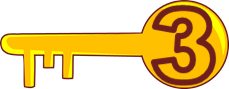 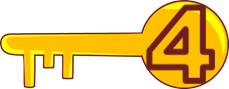 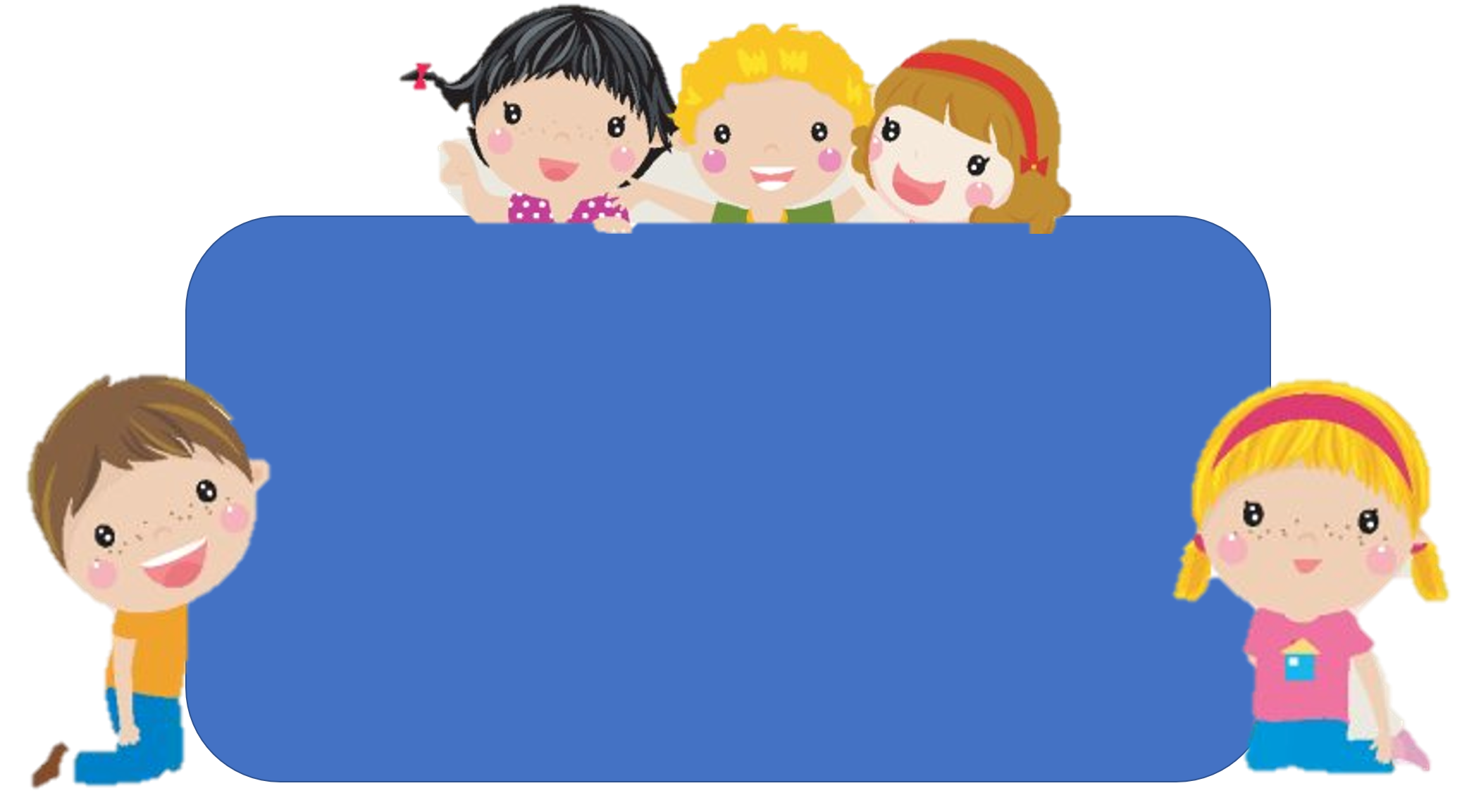 Em hãy chia sẻ những điều học được qua bài này.
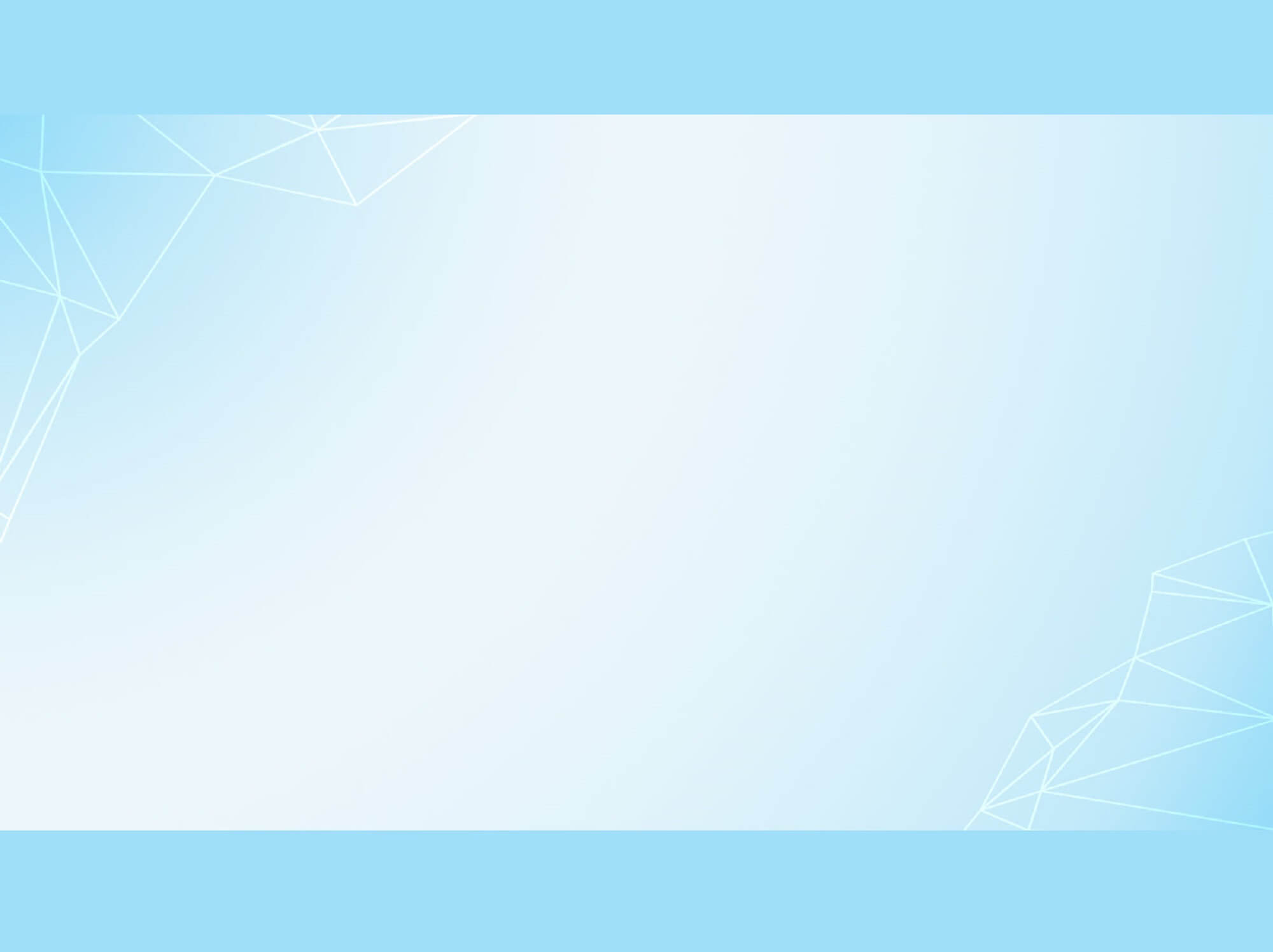 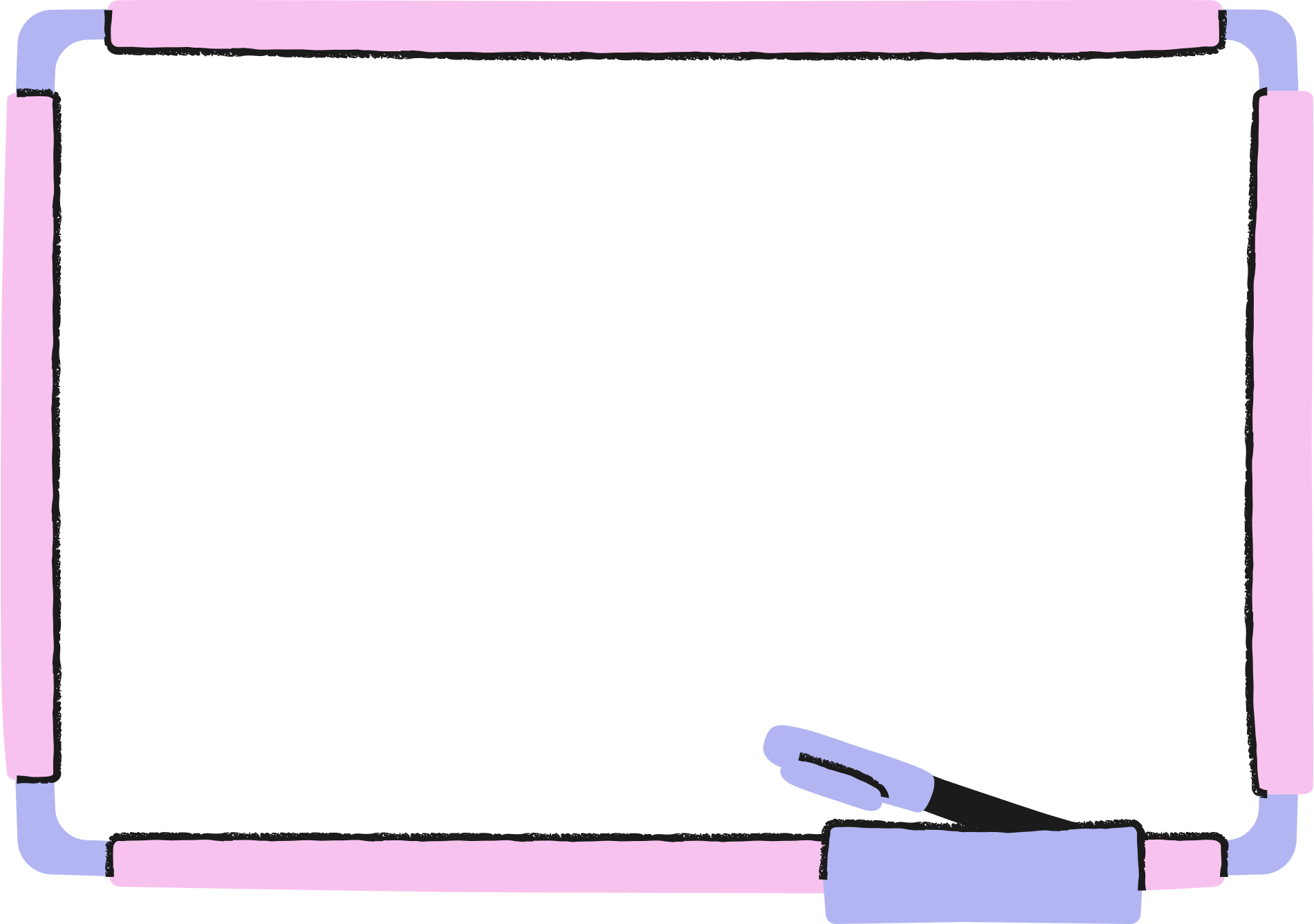 DẶN DÒ
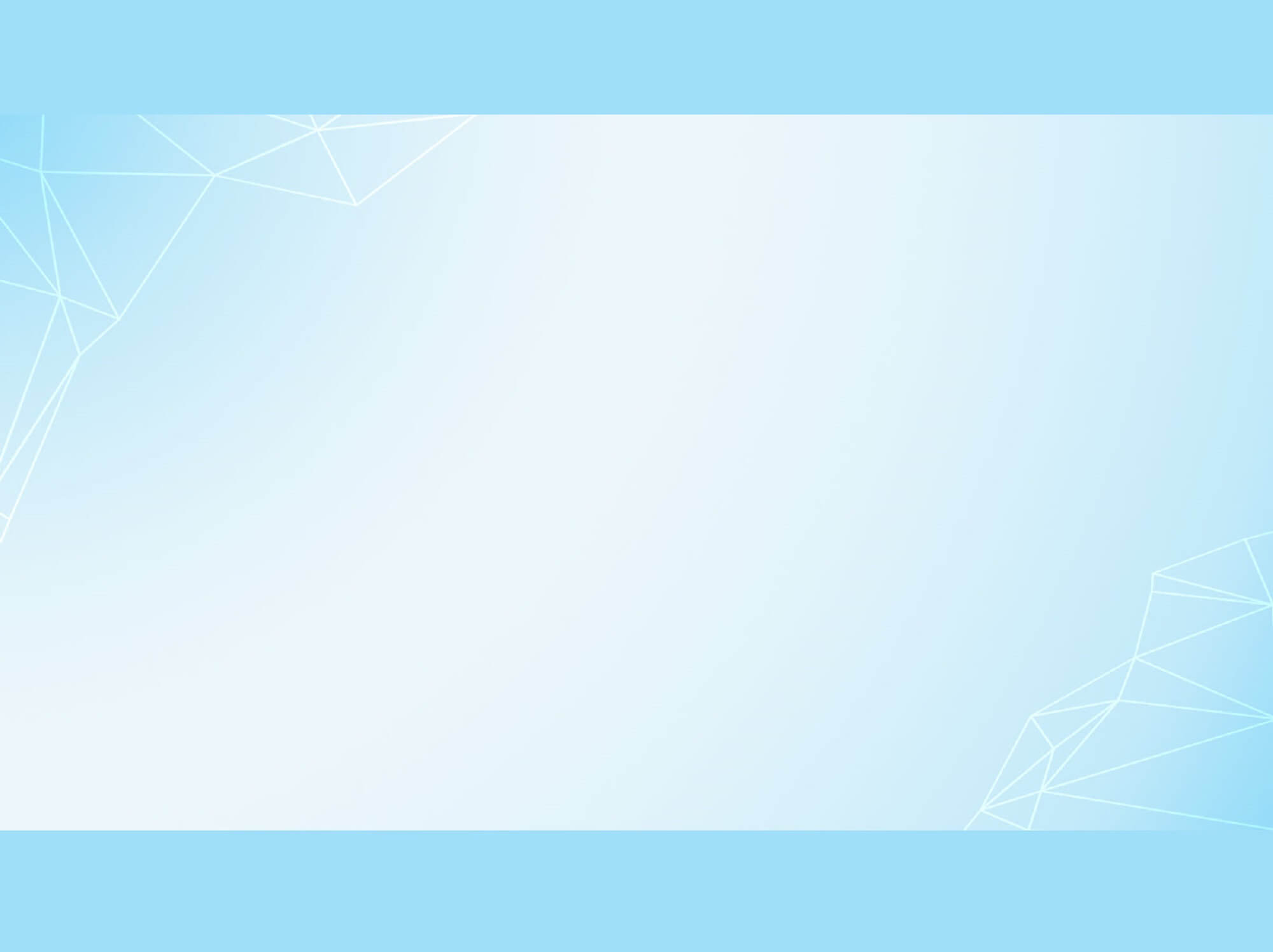 Chúc các em học tốt!
Tài liệu được chia sẻ bởi Website VnTeach.Com
https://www.vnteach.com
Một sản phẩm của cộng đồng facebook Thư Viện VnTeach.Com
https://www.facebook.com/groups/vnteach/
https://www.facebook.com/groups/thuvienvnteach/